CBH Innovation Report
Asking the right question is more important than getting the correct answer.
Steve Carnevale
February 2025
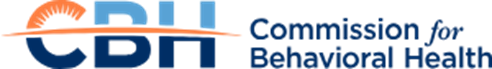 Executive Summary
Origins of Behavioral Health Innovation
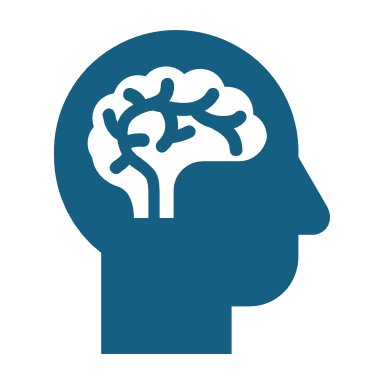 In 2000, because needs were not being met, California’s Little Hoover Commission called upon the Governor and Legislature to increase funding for mental health and recommended setting aside 5 percent of funding to encourage experimentation, risk-taking and new approaches to meeting behavioral health needs. 

Under Prop. 63, over 20 years, taxpayers have provided an estimated $1.2 billion for innovation.

According to the Commission’s Fiscal Transparency Tool, by Fiscal Year 2022-23, counties spent upwards of $750M on innovation, with $500 million in innovation funds still left unspent or in the process of being spent.
Where has the $750M in innovation spending had the greatest impact?
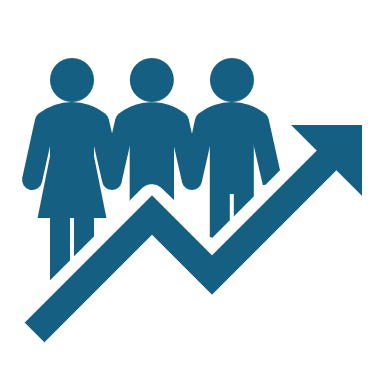 What have we learned about the strengths and challenges of the past 20 years of innovation investments that should guide our path forward?

Under Prop. 1, Counties are required to innovate on their own. How can the Commission support them?

Under Prop. 1, the Commission has $100M over 5 years. How can the Commission make the best use of innovation funding?

If successful, the Commission can request new innovation funding. What do we need to accomplish to secure future funding?
Governor Newsom & Secretary Johnson
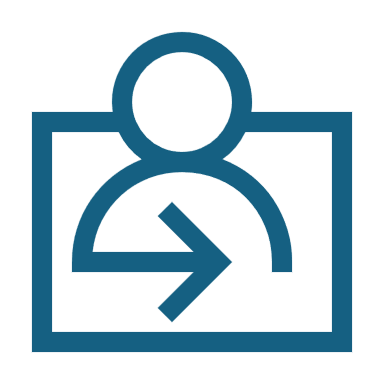 How do we close the gap between the public and private sectors to accelerate innovation to support those who need it most?

Want insight and an opportunity to collaborate with CBH on the goals of innovation.

How do we address the barriers across a siloed government that supports behavioral health with disconnected programs?
Origins and Purpose of the CBH - Better
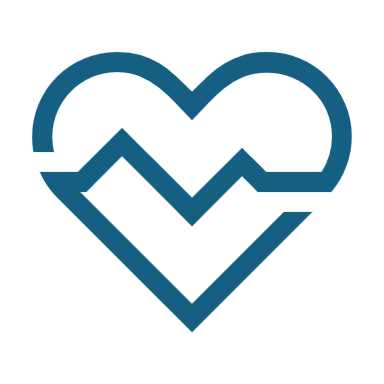 The Commission was formed to drive transformational change.
 
To set expectations that we can do better. 

To lend our voice and vision to clients and families who deserve better and to taxpayers who are questioning how billions in behavioral health funds are spent. 

To bring together leaders from the behavioral health field, education, public safety, veterans services, housing, substance use services, labor and business and others to inform policymakers and program leaders on how we can do better. 

The Commission was formed to challenge the field, set aspirations, and drive improvements.
Q - How do we create a trusted government?

A – Better Data, Services, and Outcomes at a lower cost
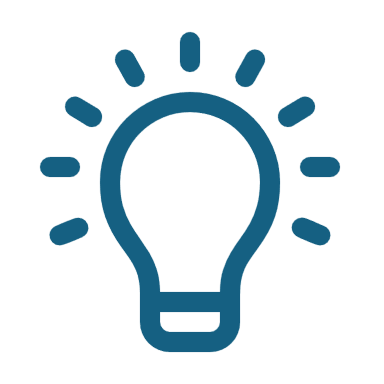 Best Practices of an “Innovation Incubator”Innovative processes are dynamic and require a blend of creativity, strategic planning, and adaptability to bring new ideas to life – ideas that are customer-centric
Tools:
Open Innovation: Leveraging external ideas and collaborations to drive innovation.
Lean Startup: Emphasizing rapid prototyping, iterative testing, and customer feedback.
Design Thinking: A human-centered approach to problem-solving and innovation.
Agile Methodology: A flexible and iterative approach to project management and product development.
The Commission spent a year listening to the community and adopted a Strategic Plan in 2024. 

We must finish the strategic plan with Phase 2 – establishing state metrics for behavioral health, which we measure the Commission’s progress against.

Innovation is one of the four Plan priorities.

Champion Vision into Action
Catalyze Best Practices
Inspire Innovation and Learning
Relentlessly Drive Expectations

Staff is working on a proposal to help us monitor progress against the Plan.
CBH Strategic Plan 2024 –2027
CBH Strategic Plan has Three Objectives for Innovation and Learning.
The Commission team worked with the Governor and Legislature 
on the legislation behind Prop 1 to establish the Innovation Fund.
Creates new BHSA Innovation Partnership Fund administered by the Commission.
Funds can support grants to public, private, and non-profit partners to “promote the development of innovative mental health and substance use disorder programs and practices.”
 The Commission must consult with relevant state agencies.
Provide a report to the Legislature every three years on progress-to-date. 
Focus on improving programs for underserved and low-income populations, reducing disparities, meeting statewide goals and objectives, and other opportunities as determined by the Commission.  
Beginning in 2026, the Innovation Fund will receive $20M annually for five years, and the Commission can redirect another $20M annually in Mental Health Wellness Act funding to the Innovation Fund if needed. 
At any time, the Commission can ask for more funding, but it is expected to show results within five years.
Prop 1 Creates the Innovation Fund
e.g. Prevention:  Understanding root causes and opportunities for prevention. 
The CA Dept. of Public Health will receive an estimated $100M annually for prevention strategies. 

e.g. Early Intervention: Pursuing upstream opportunities to engage in stage 1 behavioral health needs.  
The CA Dept. of Health Care Services is newly charged with establishing minimum standards for early intervention for county behavioral health programs with mandatory fiscal set aside of county funds for this purpose.

e.g. Workforce: Expanding access to care
The Dept. of Health Care Access and Information will receive more than $100M annually to address workforce shortages.
We are no longer in the business of approving county innovation programs.  We have seeded important HHS programs.What are our future priorities?
Data and Analytics
Support the development of metrics to guide decision-making.
	(e.g. Institute for Health Metrics and Evaluation)

Funding Innovation - Taking pressure off public sector budgets
e.g. Early Psychosis Intervention through expanded private insurance coverage to grow the funding pool for best-available care?

Expanding learning collaboratives – to do More, Better
EmPath, Allcove, Psychiatric Advanced Directives, FSPs, etc.?
	(e.g. continue to coordinate/support multi-county pilots)
Where should the Commission Provide Value to the State?Tension - Are we going to embrace today’s system or drive tomorrow’s Innovation Inncubator?
From the Commission’s draft Strategic Plan on Early Psychosis Intervention
Two Main Priorities:

Public Awareness – Setting Expectations

Sustainable Funding – Meeting Expectations
We lack a robust understanding of what excellence in behavioral health care means and how to obtain it. 

Five Examples:  
Role of peers: as providers and as policy and program leaders
Existence and value of FSPs – Whatever it Takes Approach
Evidence behind Coordinated Specialty Care for psychosis
Utility of Psychiatric Advanced Directives
Benefits of behavioral health screening, particularly for young children

If not us, then who???
Key Driver #1 - Set Public Expectations
In most fields, programs and outcome goals drive funding.  We pay for what works.  

In Behavioral Health, funding drives programming.  We offer what is funded regardless of whether it works. 

Examples:
Clients cycling through emergency departments and FSPs. 
15-20 arrests prior to their felony charges leading to IST designation – at Napa State Hospital - $400K per bed
Because of funding restrictions at best, only 10 percent of the 20,000 new early psychosis Californians will receive evidence-based Coordinated Specialty Care.

 Serving more clients with better services and improved outcomes requires reliable, sustainable financing.
Key Driver #2 – Create Sustainable Financing
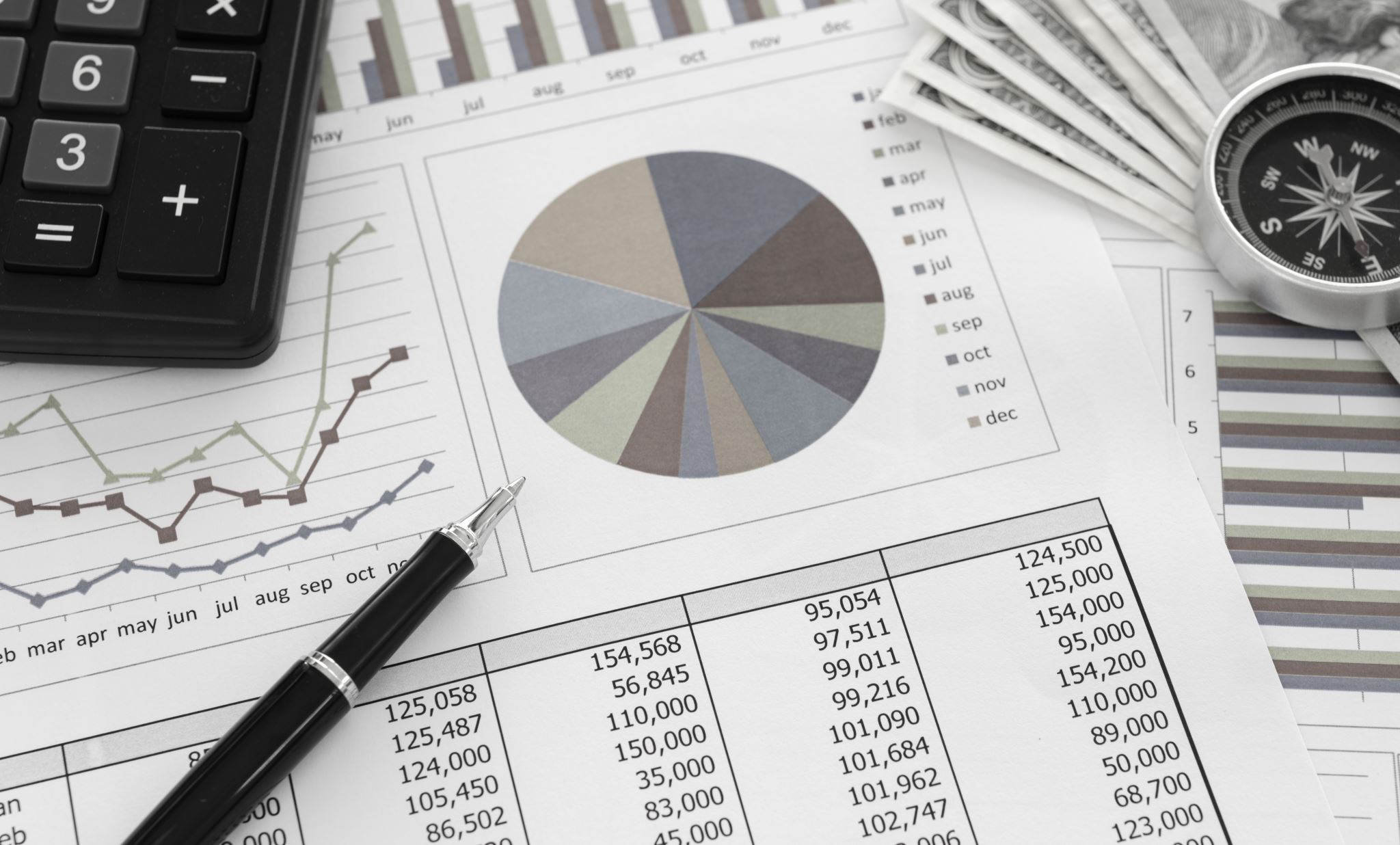 Opportunity to Support Sustainable Finance –  the private market is ready to invest
We cannot scale effective programs and services if we cannot fund them in a sustainable, population-based way. 

The core finding of the Little Hoover Commission from 20 years ago remains a challenge today. 

e.g. We cannot reasonably expect to fund the 90% increase in PUBLIC funding for CSC, or a commensurate increase for other essential forms of behavioral health care.  - We need to leverage the private sector.
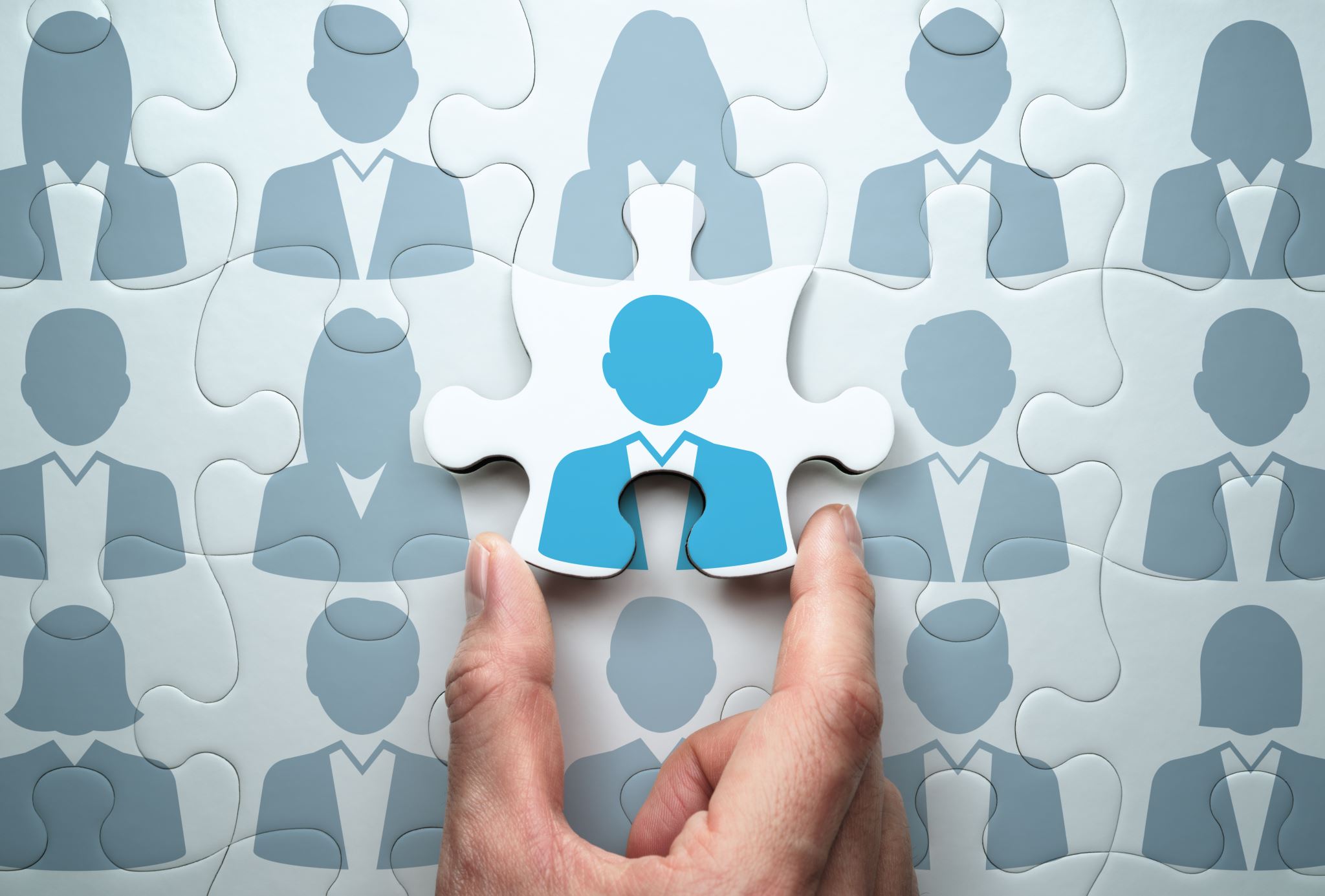 My Recommendation – We need to establish a BH Institute for Sustainable Financing (ISF)
Establish a leadership structure & workgroup on Financing

Tap into expert advisors – to inform Commission deliberations

Expand current community engagement – to ensure relevance and utility

Bring clarity to the problems, identify models and potential solutions – to bring confidence to the next steps.

Develop a proposal for the Commission’s consideration.
Financing Strategies
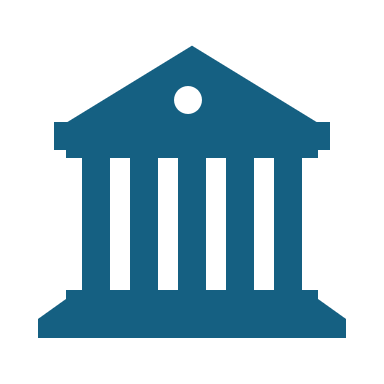 Borrowing
Investment/Development Banks
 Philanthropy, Private Equity, Venture Capital, and other alternative financing strategies
Reimbursement Financing.  Where are the insurance companies in BH?
Grant Funding
Borrowing
The public sector uses borrowing selectively, typically through bond financing, and primarily for infrastructure investments. The State has opened the door to borrowing (bonds) for research and innovation - (e.g. CIRM - Stem Cell Agency) and more recently for housing.

The private sector uses borrowing much more expansively - including for start-up, expansion, training, and infrastructure costs - as borrowing is tied to new revenue opportunities.  

Borrowing might include:
Traditional bond financing (repay the bonds with tax revenues)
Lease revenue bonds (repay the bonds with revenue from the service - a lease on the infrastructure or service that is funded - like rent from an apartment building.  
Could we use revenue bonds to support training if training increases revenue?
Social Impact Bonds (Someone else puts up the money and is repaid with a profit, if the service is successful).

Key Question: How might the state pursue a more expansive approach to borrowing as a prudent approach to increasing service delivery and program-supporting revenues?
Investment/Development Banks
Another form of borrowing is the opportunity to work with Development Banks.  Development banks use public funding to pursue social goals.  Development and investment banks have helped to kickstart green energy, poverty reduction programs, support sustainable agriculture and more.

Key Question: Given the national and global impact of unmet behavioral health needs, how might California work with investment/development banks to support behavioral health innovations and strategies that will meet California’s needs and inform opportunities to support improved outcomes nationally and abroad?
Philanthropy, Private Equity, Venture Capital, and other alternative financing strategies
The Commission visited UC Berkeley and walked through their research, technology, innovation, entrepreneurship, and related programs - all focused on medical care, not focused on behavioral health care. 
Nearly all of the work we saw was funded with non-public funding, including early-stage private sector investments tied to potential future revenues. 

Key Question: How might the state replicate the opportunities of philanthropy, venture, and related financing strategies in physical health care to address high profile behavioral health needs?
Reimbursement Financing.  Where are the insurance companies in BH?
California’s primary behavioral health financing strategy is reimbursement through Medicaid/Medi-Cal.  

Medi-Cal generally has more expansive coverage than commercial insurance. 

The Commission’s work on FSPs, school mental health, prevention, early psychosis intervention, Allcove, Empath, demonstrates that existing reimbursement financing is not aligned with best practices in behavioral health care. 

Key Question: How can the State of California improve the alignment of reimbursement financing with the need for screening, prevention, early intervention, chronic care management, deep-end services? 

(e.g., we fund evidence-based pre-diabetes and diabetes care with Medi-Cal and private insurance, but we don’t have comparable reimbursement financing for pre-psychosis (clinical high risk) and early psychosis care.)
Grant Funding
California’s behavioral health system utilizes grant funding to support core services, resulting in cycles of new program development and the shutting down of services as grants expire. 

Key Question: How can the State of California use short-term grant funding to support short-term needs - such as start-up costs, training, etc. - and move away from using short-term financing to support long-term needs?   - Assumes we can fund core services with more appropriate financing strategies.
Opportunities for Prev. and Early Intervention
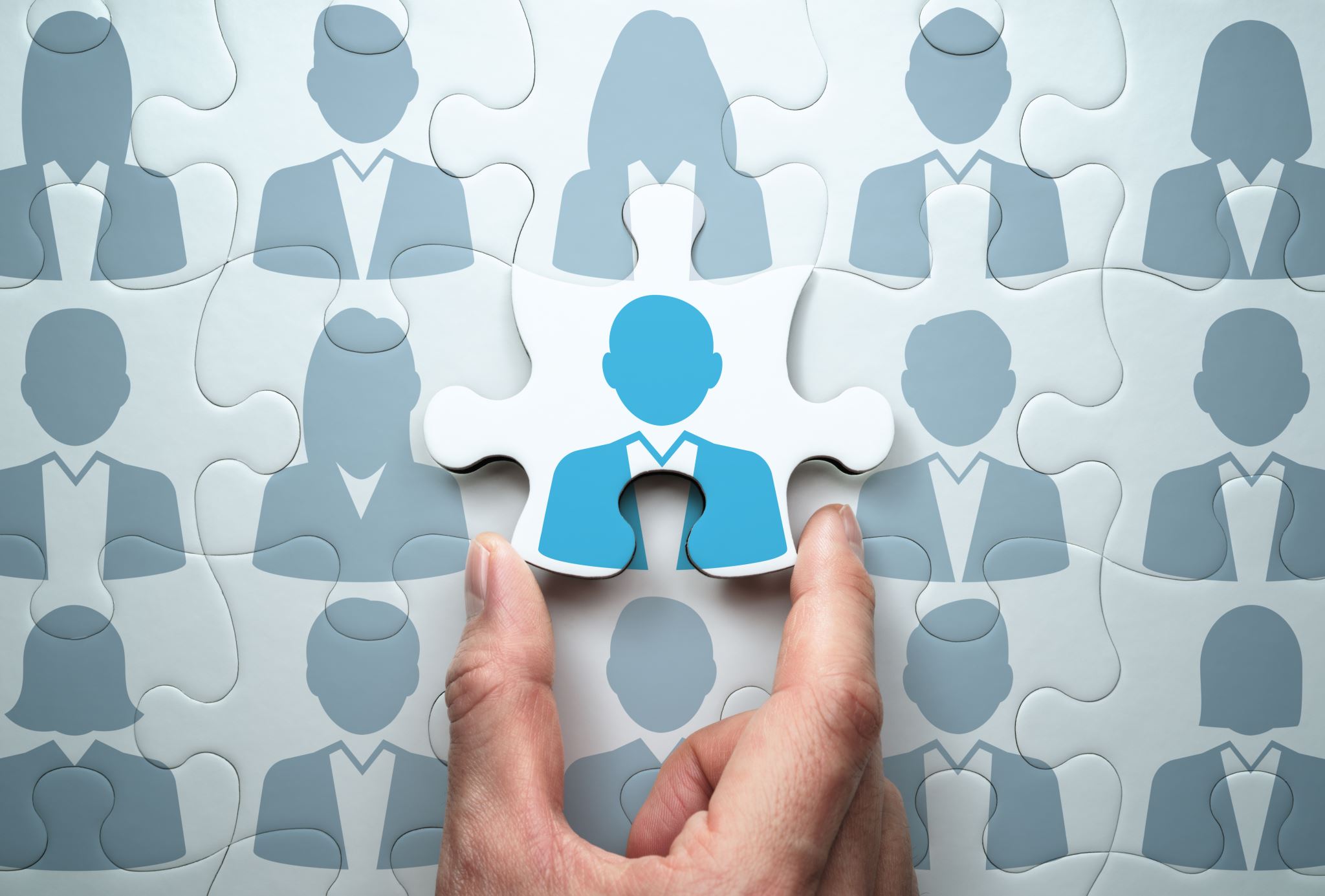 My Recommendation – We need to establish a BH Institute for Sustainable Financing (ISF)
Establish a leadership structure & workgroup on Financing

Tap into expert advisors – to inform Commission deliberations

Expand current community engagement – to ensure relevance and utility

Bring clarity to the problems, identify models and potential solutions – to bring confidence to the next steps.

Develop a proposal for the Commission’s consideration.
Key Challenges: Early Psychosis Intervention
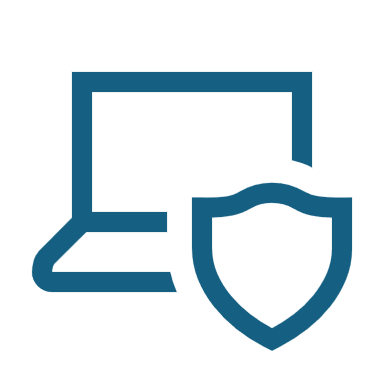 The Commission has developed a draft strategic plan (invested $1.5M) on early psychosis intervention, the most ambitious in the nation. 

Improving access to early psychosis intervention can 
reduce the need for state hospital beds
take pressure off the criminal justice system
support clients in their communities
improve outcomes. 

What’s next?
Other BH Innovation Possibilities – Page 1
Why is BH facilities/housing so expensive, so difficult to achieve, and never satisfied?
Precision Medicine – root cause brain research, CRISPR
Digital platforms to serve at scale - youth passion & purpose, elevating community voice, peer workforce, integrated with physical facilities like Allcove.
Dangers and opportunities with AI - predictive analytics on emerging needs to drive prevention and early intervention, and key outcomes in the BHSA – education, employment, housing, justice involvement, child welfare, suicide, prolonged suffering
Other BH Innovation Possibilities – Page 2
Measuring the brain objectively at scale to eliminate self-reporting – applications to policy & practice
Advances in health care outcomes often tied to improved diagnostics. 
Suicide – Service Members and Veterans+++
Outcome-based contracting
Measuring progress against goals
Fostering public-private partnerships
Shaping public awareness to drive systems change
Expanding on learning collaborative models
Informing policy to build incentives into reimbursement funding
Supporting integration across behavioral health, education, employment, housing, child welfare, aging and related programs and investments
Other BH Innovation Possibilities – Page 3
Mirroring progress on heart disease and breast cancer – American Heart Association and American Cancer Society: awareness, screening, early intervention, treatment, research
Across the UC System & California – BH collaboration 
Music & the Arts as healing Medicine.  Ancient practices being brought to scale digitally with efficacy.
Understanding and responding to trauma with a universal approach to this root cause of all mental health – physical & psychological
Brain Health, Brain Capital, & Community-level Flourishing – the “third place.”
SUD – Ozempic is the first brain pharma that curbs addictions.  What about SUD applications?
Structured Racism
But need to get sustainable funding or its all a waste of time
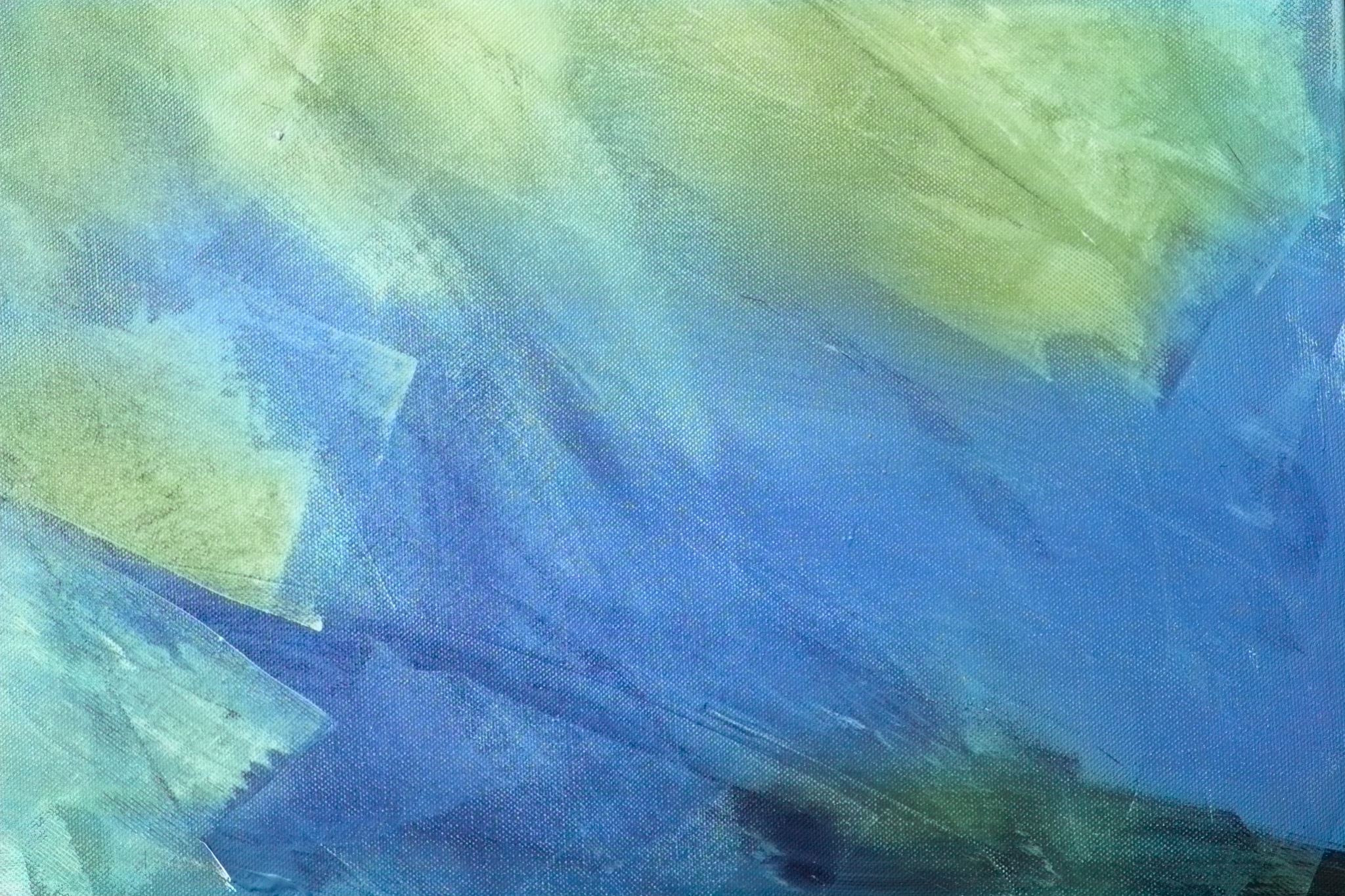 What’s Next for CBH?
Questions?Concerns?Comments? Dreams?
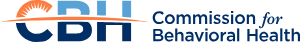